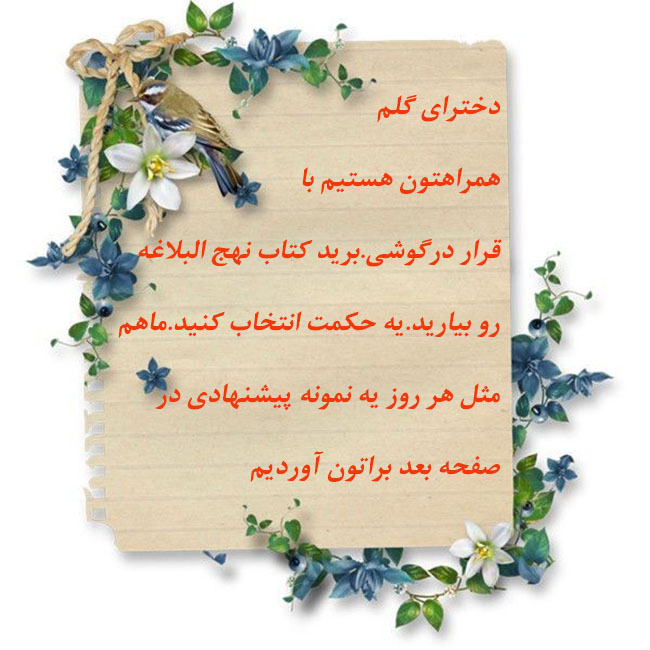 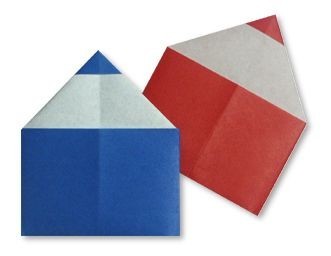 منتظر دیدن کارهای زیباتون هستیم.